Summary of strategic priorities and measures to stabilize the department’s information systems

June - 2022
Presentation Outline
Stabilisation measures
Key initiatives
Recommendations
Update on commitments for stabilisation
There is a Stabilisation Plan between the Department and SITA to address infrastructure and network challenges.   It is is made up of these priority elements:
VSAT Flat Panel Proof-of-Concept (POC)
Software Defined Networking (SDN) – SITA Solutions
Consolidation of access links per province
POC for multiple access links (Gold) SLA Sites
Mobile Units configured with a VSAT flat panel to work on LTE and VSAT -  rural sites. Completed. Changes being implemented.
Modernize ageing core network infrastructure, including switching centres. In progress.
Replacement of Diginet lines with LTE as a quick-win within two (2) months at 133 sites. Cost negotiation stage.
5 sites connecting with multiple access links at all sites with the same bandwidth speed. Completed.
LAN Management
Router Switches
Power Supply to DHA facilities
Secure Enterprise Architecture
Information Systems Security
Targeted replacement of routers & switches. In progress.
176 sites equipped with UPS and Back-Up Generators.
292 additional sites to be prioritised. In progress.
Optimal alignment: Info Technology, Info Security & Business Strategies. Started.
Establishing an Enterprise Operations Centre (EOC). Started.
Note: As indicated, the plan is currently at various stages of implementation
3
HIGH LEVEL SUMMARY OF INITIATIVES
4
4
SECTION F: RECOMMENDATIONS
It is requested that the colleagues should:

Note the presentation
Provide comments and feedback
Support the work and efforts made in improving the overall organizational culture needed for proffesional delivery of services.
5
5
THANK YOU
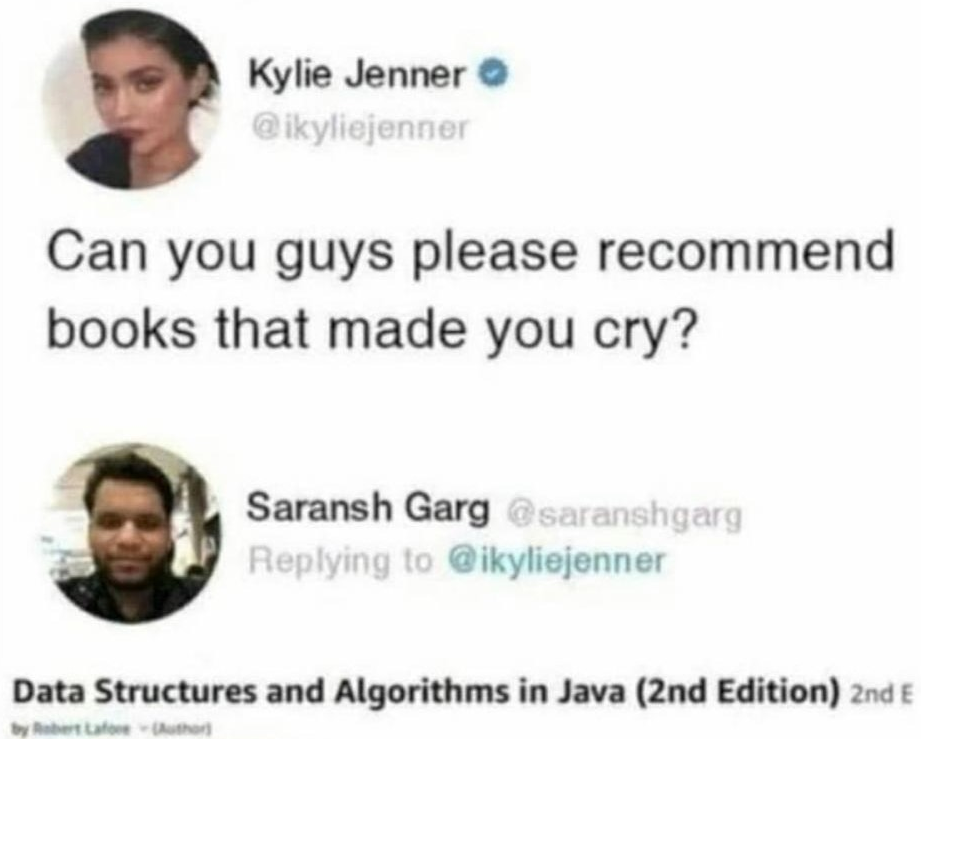 6